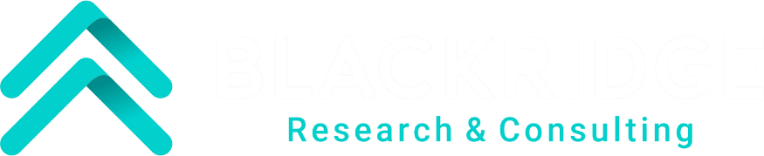 Market Research Report
Saudi Arabia Solar Power Market
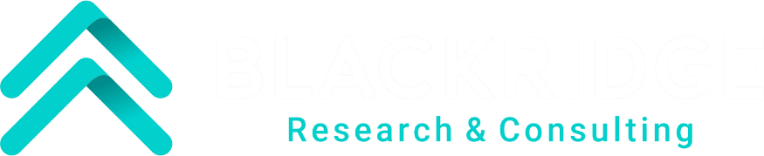 Market Research Report
Global Offshore Support Vessel Services Market